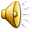 Counterfeit Goods and the  Public’s Health and Safety:A Study of Interventions
A Joint Project of the US Patent and Trademark Office and Widener School of Law Health Law Institute

Main Module
V3.12.11
The audio will start as the slide opens.
[Speaker Notes: This project is jointly funded by the USPTO and Widener Law
Course Presenter is Michele Forzley 
That there is a public health problem with counterfeit goods is not  news – in fact for over 20 years now this public health and intellectual property problem has been highlighted in many ways.  A 2003 study was the first to compile data on the public health dimension of the problem based on the ten years prior. Now in 2011, this follow on study has taken a look at the ten years since looking at the data, what interventions have been tried since and what effect these have had.  
This course looks at the results and presents these and engages its audience to perform a national assessment and develop and implement a national plan of action to combat such goods.]
Objectives
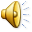 Learn about public health, why and how counterfeit goods can be dangerous to humans, animals and plants. 
Mini course on data, M&E, safe destruction and BCC
Learn about interventions to reduce or eliminate counterfeits – what works and why?
Conduct an assessment of the interventions undertaken by your country
Draft An Action Plan and Begin Implementation
Develop a Data and M & E Plan
Follow up with Course Leaders – 6 &12  months later
Share Your Success! Share your results on the project web site.
		The audio will start as each slide opens.
2
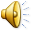 Course Mechanics
1. Assignments
    Counterfeit Goods and the Public’s Health and Safety: A study of interventions. 
2. Project Website www.counterfeitgoodshealth.net
	- The Report www.counterfeitgoodshealth.net/Report 
Comments and Contributions
Training Materials 
Archives: Reports, Trainings
Resources
3
[Speaker Notes: Each module begins with an assignment, this first with a request to read the report.  Subsequent module asks you to assess your situation by collecting information and using the assessment tool of the study. This is in preparation for the module content that will review what each branch of government – regulators, legislators and law enforcement – have done to intervene against counterfeit goods that can cause harm to health. 
At the end of each module you will be asked to create a plan of action, begin implementation and report to the course instructor after 6 months. You can also submit your plan for comment  to me or your course instructor. 

How a class can be structured: 
Live classes will discuss in small groups and bring findings back to whole class for discussion 
Break out groups (options) 
By type of legislation – IP, health, consumer protection, crimes, or 
By size of groups 
       A single group would work together and share its plan with the course moderator. \
If you have a mixed group the audience is broken into smaller groups for each specific module then reconvened at the end for sharing the plan of action of each and combining the three plans into one to avoid duplication and to ensure coherence between them.

Solo listeners to on-line course
Submit plans to course instructor by email for comments and recommendations 
Solos – Solo listeners are welcome to take any of the other modules.  Do let Prof. Forzley know when you have finished the course and your questions. Send a copy of your assessment and plan of action and she will provide comments. You do this in the Comments and Contributions section of the website
Follow up – monitor and evaluate your progress in six months]
What is an intervention?
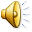 Some action that interferes with, or interrupts, or mediates, or arbitrates something else. 
An intervention comes between in order to stop or modify something. 
An intervention to combat counterfeit  goods and those that can cause harm is an action or series of actions that lead to a reduction in the quantity of counterfeits in circulation and a reduction of injuries related to exposure.
4
[Speaker Notes: Both goals are included because  the goal is to block counterfeits before the can cause harm.]
What is public health?
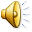 What is public health? 
collect health statistics, monitoring and surveillance, prevention and health promotion population level” 
Animal and plant health. 
Health system – traditional public health and health care
Report – society at large or the health of the public
5
[Speaker Notes: Traditional public health  refers to the activities of disease monitoring and surveillance, prevention and health promotion and considers the experiences of entire groups of persons with a common denominator  such as disease type, age, or residence.  Animal and plant health is also part of public health due to the importance of animals and plants for food, sanitation and water.   
Public health considers how to improve health at the “population level”– compared to health care or the services such as hospitalization, doctor visits and the like, directed at individuals and the health care system in which care is sought, provided and financed.  This report will refer to public health in all these meanings especially  with the meaning of the “health of the public” or society at large.]
Essential Functions of Public Health
7 ensure a competent public and personal health care workforce
8 monitor and evaluate  effectiveness, accessibility  and quality of health services
9 research for solutions
10 inform, educate and empower people
1 policy and law  development
2 enforce health and safety laws 
3 monitor health status
4 mobilize community partnerships
5 diagnose and investigate health problems and hazards
6 ensure the provision of health services
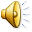 6
[Speaker Notes: What is health?
Health is a state of complete physical, mental and social well being  and not merely the absence of disease or infirmity. WHO 1994 
Public health is what we, as a society, do collectively to assure the conditions in which people can be healthy.  IOM "The Future of Public Health" 1988 

R, L and LE are part of PH 

A key role of public health is to collect health statistics by several methods such as vital statistics and techniques such as sentinel surveillance, a technique to accumulate meaningful data which becomes available to conduct monitoring and evaluation or in other words assessment. 
Health statistics are robust data given their uniformity from global standardization through the International Classification of Diseases (ICD) that groups data according to just three disease categories; chronic, infectious and injury.   From this data collection, causes of death or injury, reasons for hospital and doctor visits, and the costs of health care based on health insurance coding for health care services are known among other useful information. Increases and decreases in categories are monitored as these data inform health authorities about the status of the health of the public such as whether there is a new disease, an epidemic or other condition. And these data are used to establish a baseline from which periodic comparisons can be made and interventions assessed.

(1994 APHA, ASPH ASTHO, et al. )]
Why and how are counterfeit goods a public health problem?
A problem - a change is observed 
The problem – injury
Unintentional and intentional 
Cuts, burns, poisoning, traumas 
Globally injuries cause 10% of all deaths and 12% of all morbidity
How do counterfeits cause harm? 
Counterfeit malaria medicines 
Counterfeit agricultural products
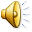 7
[Speaker Notes: A  public health problem can take many forms. Typically a problem comes to light when a change is observed – a change can take any number of forms such as when an unknown disease is identified or when a disease rises in incidence or is no longer treatable by previously reliable method. In the case of a counterfeit, a person, plant or animal is injured by a product that otherwise should not cause harm.  Just about any product has the potential to be harmful to individual humans, animals or plants when counterfeited.
	Most diseases from exposure to counterfeits would likely fall under the disease category of injury and caused by ingestion or use of counterfeit foods, personal care products, medicines, alcohol, and tobacco or counterfeit auto brakes that lead to crash trauma.  The injury would be poisoning, cuts, burns, wounds from trauma, and fit more precisely in the sub-category of unintentional injuries. The second sub- category intentional injury is not likely to yield much data.  Counterfeits can also cause chronic diseases or impairments such as blindness that result from an initial injury or other effect. Injuries therefore are the best window on the problem. Since injuries are not coded by whether there has been exposure to a counterfeit, at best, injury data can only be extrapolated to suggest the scope of the public health problem. Nonetheless there is no doubt that injury data presents a compelling case that counterfeit goods are a public health problem. 
	
Instructors;  Refer to section of report on this topic.]
In summary  the Public Health Problem With Counterfeit Goods is
Consumers are unable to assess the safety, quality, and efficacy of products.
If a product is harmful, it is too late once it is used.
Resulting harms cause health and financial problems and often death or chronic impairment, loss of trust in products or their utility.
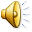 8
[Speaker Notes: Consumers are unable to assess the safety, quality, and efficacy of products before use.
If a product has the potential for harm, it is too late once it is used. 
This problem is the same for unwitting buyer who learns a product is counterfeit after realizing he/she has been injured as for the knowing buyer who is duped in to believing the product is equivalent. This is a problem for drugs in particular which may not contain sufficient or any active ingredients. 

How do injuries cause harm?
No active or insufficient or incorrect ingredients
Contaminated or poorly made or harmful
Inability to trace product to manufacturer
Lacks safety compliance confirmation, e.g. UL
Lacks safety elements such as fire retardation
Explodes, burns, causes fire, malfunctions
Recycled expired products – forged labels 
Dissuades market participation and innovation]
1st Counterfeit Goods Study
Many statements-industry comment, anecdotal stories, media reports of actual or potential  injuries.
Economic and financial effects well documented.
Literature and injury database search - NCIPC, CDC, NCHS, CODES, FDA, CPSC, SUP,WHO, WIPO, WTO,  ICC, Customs, Interpol.
Search terms- counterfeit good & injury.
Developed 6 element screen to verify reports.
Scientific writing style.
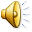 9
[Speaker Notes: When I started I had hopes I could do a meta- analysis – but no. Clearly I was not going to conduct a double blind controlled study!
Until this study which was based on a literature and injury database search,  all descriptions of the public health and safety effects of counterfeit goods have been based on industry comment, anecdotal stories, and media reports of actual and potential  injuries. 

Study reported in scientific writing style.]
Findings
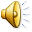 21/120 reports validated 
Death, blindness, headache, illnesses, swelling and rash, failure to recover, burns, hospital admissions, adverse reactions 
Children and adults
United States, UK,  China, Brazil, Russia, Niger, Vietnam, Egypt.
Death in  > ½  of the reports.
Alcohol, drugs, food and baby powder – deaths.
Tobacco and terrorism.
10
[Speaker Notes: See table one included in the report 
It is happening
Injuries are the same as those that walk into any health system- so data is being collected but  you can’t tease it out.
It is global
Death is frequently the consequence 
Consumables appear to be the biggest source of the public health problem.]
2003 Results and Conclusions
Counterfeit goods represent an unrecognized public health problem especially in the area of injury mortality and morbidity.  
Injuries and death are associated with counterfeit goods,  especially drugs, alcohol, cigarettes, foods and personal care items.
ICD does not code for counterfeits - thus no data.  
Case of circumstantial evidence- a preponderance of evidence- but not beyond a reasonable doubt.
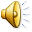 11
2003 Study Recommendations
Change policy:
Monitor health status:
Enforce safety and health regulations
Effective strategies to combat counterfeiting in the developing world will depend on the development of legal systems that provide intellectual property rights, consumer, drug, health, and safety laws and regulations and the ability to enforce them.
Collaborate among interested communities
Deploy a health communications strategy:
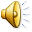 12
[Speaker Notes: Change policy: Fundamental to the success of any strategy on counterfeit goods will be to reframe the policy perspective as a matter of public health and within the obligation of governments to protect public health.  Protecting the right to health is a present obligation of
Monitor health status: The public health field needs to accurately describe counterfeit related injuries and disease, identify their determinants and develop prevention strategies.   The first step to solving the problem is the collection of appropriate data, which requires coding refinements in the International Classification of Diseases and the integration of the changes into the national health statistic and other relevant databases. A common definition, uniform terminology and compatible databases are also critical to developing appropriate data.
Enforce safety and health regulations: A key element of an effective strategy in counteracting counterfeiting are relevant regulatory authorities which are able to collect data, disseminate alerts on counterfeits, impose sanctions, and enforce safety and health laws. Good models exist. The US FAA Suspected Unapproved Parts Program is one such model. The outcome is quality assurance.  Effective strategies to combat counterfeiting in the developing world will depend on the development of legal systems that provide intellectual property rights, consumer, drug, health, and safety laws and regulations and the ability to enforce them.
Collaborate among interested communities: Collaboration between government, industry, public health, the intellectual property rights legal system and interested constituencies will lead to effective solutions. Historical tensions between the fields of public health and intellectual property need not arise with respect to counterfeit goods, as the goal of combating counterfeit goods is common to both.
Deploy a health communications strategy: Health communications to empower, inform and educate people so that consumers are aware of counterfeit goods and what to do if injured as a result of counterfeit goods are a critical component of an overall strategy as well as training health care workers to recognize and or question for health affects of counterfeits and how to alert any surveillance system in place]
Ten Years Later
How the report was prepared. 
Methodology
NEW! Ongoing methodology – Comments and contributions 
Focus 
Describe, Synthesize and Assess Interventions
Determine what works and why
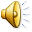 13
[Speaker Notes: A literature review was conducted to locate relevant materials and available data, including anecdotal evidence, media reports, internet and public press media, industry and trade association releases, and organization and government reports and studies of any level of scientific rigor on any type of actual human, animal or plant harm associated with any type of counterfeit good. For this purpose health statistics were examined. – especially injury data.   Law enforcement data in the form of seizure data was also considered  even though this data is problematic, it is better than most data for some purposes.   Once resources were collected, the data, findings, and observations from these were grouped into coherent categories for reporting, discussion and conclusions. A full list of Sources for this study is available at Annex 1.0.]
2011 Results
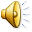 No surprise on types – same as 03
New category of seizures CSCT 
Country rankings differ somewhat – some worse than others – provenance is traceable
# of active countries 2011- 03: 50+ and 15
Agricultural products highlighted now
Medicines still in the spotlight
The future for counterfeiters is bright if we do not take sufficient actions.
14
[Speaker Notes: A bright spot in the results is that over 50 countries have taken some kind of action and if the members of various economic groupings such as the EU, Andean Community and EAC among others can be counted separately the total would be more than 100. This is compared to the less than 15 countries for which reports were found in preparation of the 2003 report.  This number alone suggests a growing global consensus that this matter should be taken seriously. 
	The results no surprise to anyone involved in this field. Counterfeiters are found all over the world, but some countries seem to always be at the top of the lists and are so for some kinds of products. Overall, the types of products counterfeited are the same as noted in the 2003 report including toys, auto parts, cigarettes, foods, electronics, clothing  and  a new category of “consumer safety and critical technologies” (CSCT) was added in US and the European Union (EU) has started to group some products that might cause harm for data reporting. So it is now possible to determine the per cent of all seizures that might have caused harm and their provenance.  . Medicines remain in the spotlight and garner the most attention although counterfeit agricultural products are now becoming of great concern and will continue as the world grapples with food shortages.  Counterfeit medicines are now traceable to drug resistant forms of disease most notably malaria. The dynamics of counterfeit malaria products trade are an archetype for the business opportunity in counterfeit non-communicable disease products. This comes at a time when these diseases will heavily burden all countries a fact that lead to a high level UN Summit in September 2011.]
2011 Overall Study Conclusions
Much has been done – cannot quantify success or failure
Collection and synthesis leads to comprehensive picture of options for national planning and Assessment tool
Five dimensions valid today
Refinements are needed
Meaningfully reframe policy 
Adopt BCC methods 
Solutions are familiar 
Strengthen regulatory agencies 
Build law enforcement capacity 
Legislative support – budget, staff, mandates and authority
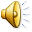 15
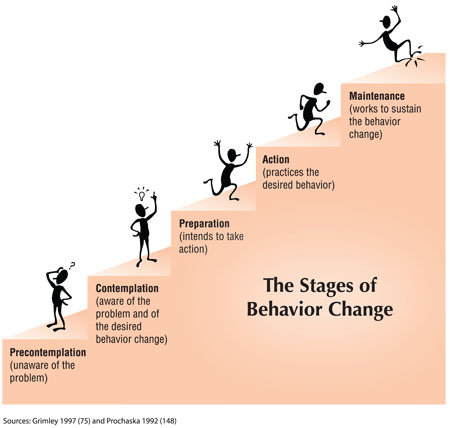 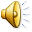 16
[Speaker Notes: Pictured here with these stick figures – Where do you think we are now in terms of counterfeits? 

Behavior change theories  posit a learning model of behavior change in which knowledge precedes attitudes, which in turn influence behavior.   The steps are:

Awareness 
Measurement and Science
Stakeholder outcry
Legislative, Regulatory and Law enforcement interventions 
Measurement and Refinements
Success – how do we measure success?
Social consensus that sustains interventions

Source:
Matching the Message to the Process The Relative Ordering of Knowledge, Attitudes, and Practices in Behavior Change Research  Human Communication Research   Volume 24, Issue 3, Article first published online: 17 MAR 2006  THOMAS W. VALENTE1,  PATRICIA PAREDES2, PATRICIA R. POPPE3]
Where are we now?  What grade?
Awareness  A+
Measurement and science 1990- 2011
Reports and a bit of science  D+
Stakeholder outcry 1990 -2011
Loud and clear  A+
Legislative, regulatory and law enforcement interventions 1990 to 2011
Mixed picture C
Measurement and refinements
1990- 2011 –  few to none D 
Success ? ? How would you grade your country?
If consumers are still knowingly buying counterfeits we do not have success.
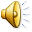 17
Postscript
Awareness of the problem 1990s
Seat belts and tobacco cessation
Now between ? and ?
Goal is maintenance of functioning interventions 
How to get there is what you will learn in these modules.
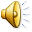 18
[Speaker Notes: Insert text of postscript]
Assignments
Assignment are listed at the beginning of each module. 
Assessment 
Plan of action 
Implement
Report results
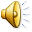 19
In closing
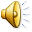 Q & A 
If you are a solo listener please use Comments and Contributions for Q&A.

Please fill out the Course Evaluation
http://www.surveymonkey.com/s/2K69SCB 

Thank you and good wishes.
20
[Speaker Notes: In closing we have learned much about counterfeits but need to know more and do more.]